31,32 高解析土壤資料同化系統資料(HRLDAS) 土壤濕度 / 溫度
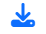 6小時1筆
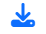 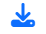 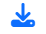 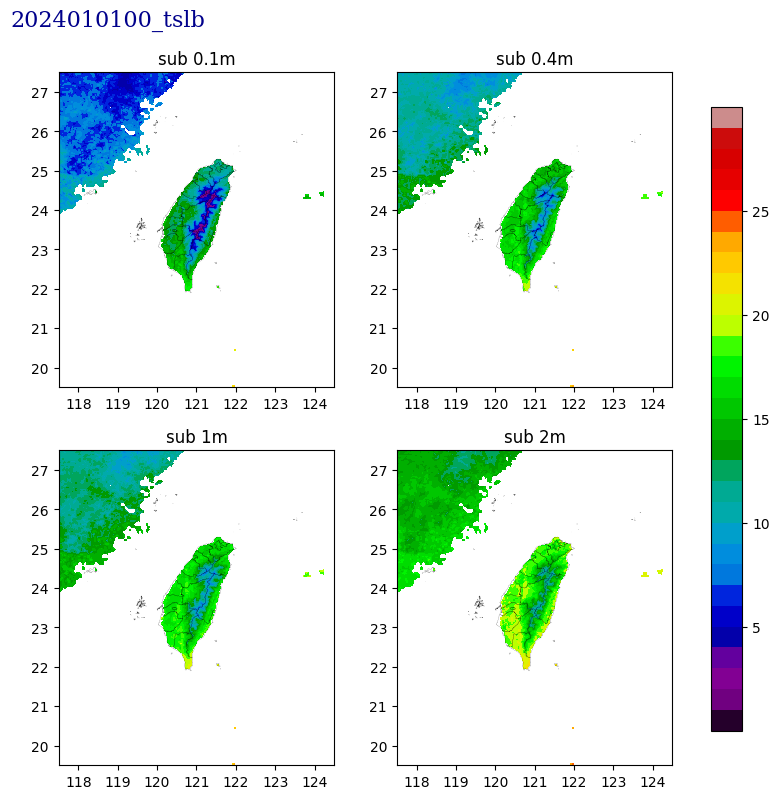 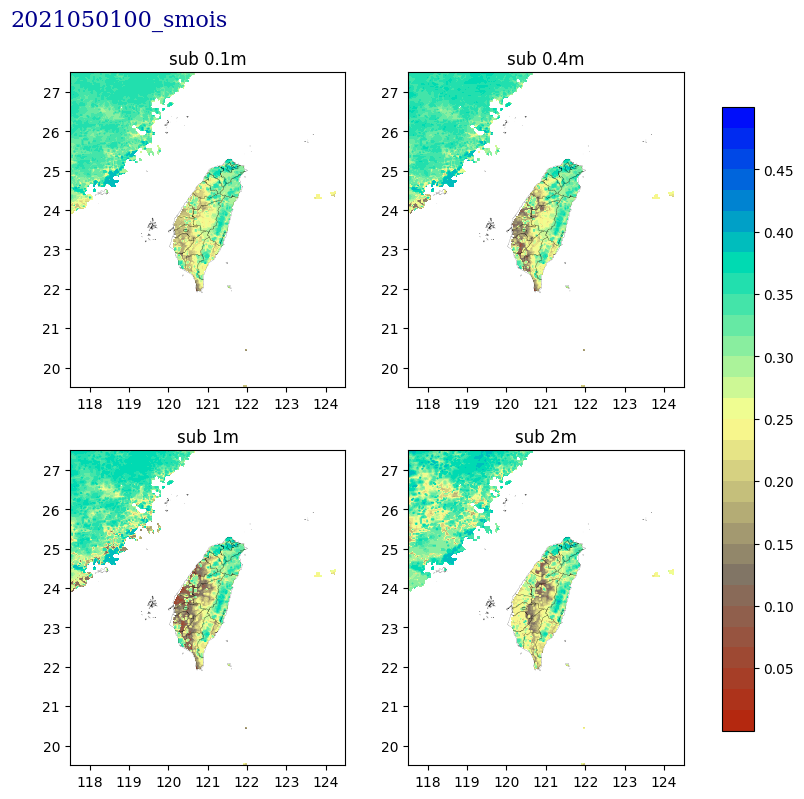 每個txt文字檔含有i、j、lon、lat 及一個變數，i 與j 為模式格點編號，lon 與lat 為經度與緯度。土壤溫度與土壤濕度有4 層，欄位由左至右分別為地下10 公分、40 公分、100 公分及200 公分。
30. 參考蒸發散量(ET0)
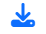 1天1筆
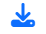 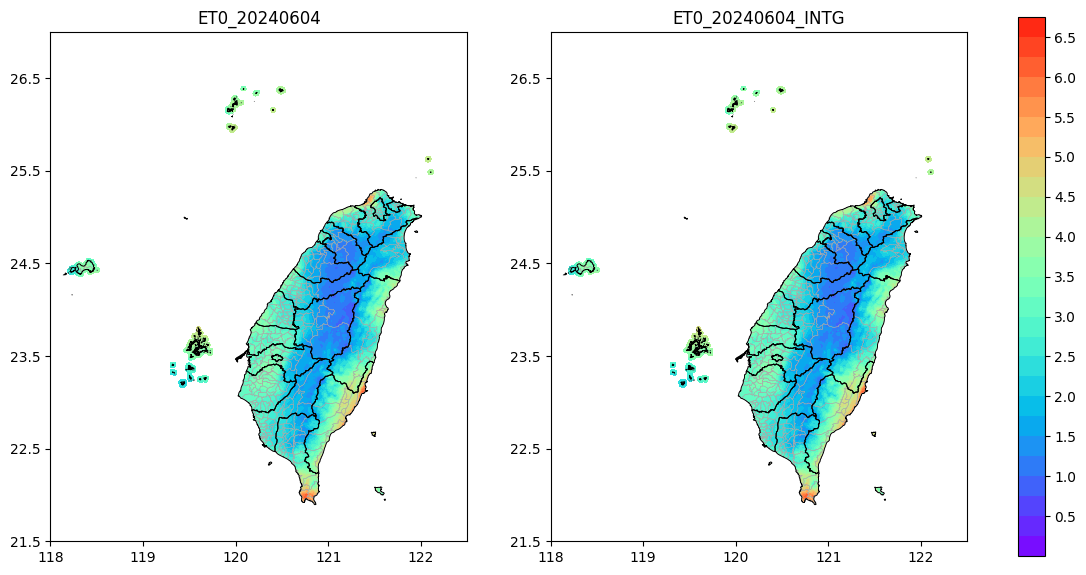 一筆3個檔案: 
網格ET0資料 (20240604_ET0_GFE1km.bin)
整合測站觀測之網格ET0資料(20240604_ET0_INTG_GFE1km.bin)
測站觀測ET0 (20240604_stn_ET0.txt)
12. 臺灣高解析格點(1km)未來1-2週降雨機率預報
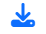 1天1筆
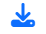 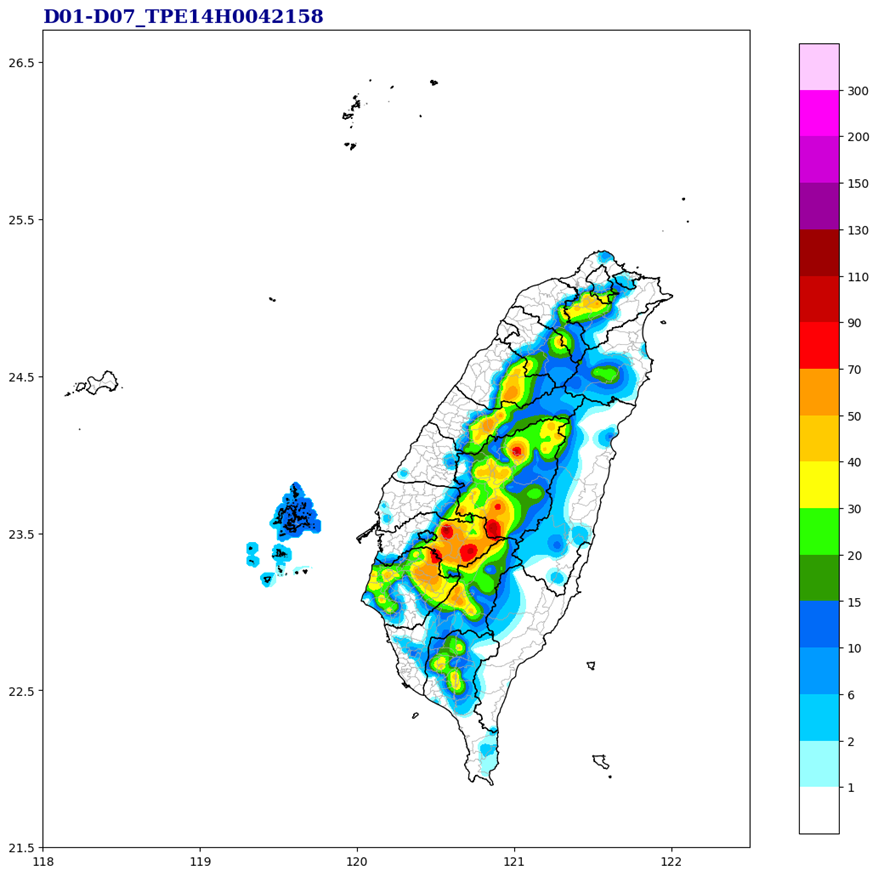 每筆共8個資料夾，一個資料夾含括連續七天(D1-D7, D2-D8, ...)
內含21個檔案: 
7日累積雨量單一預報(APPM) 
7日累積雨量系集預報(AP ensemble) *20組
檔名     : {變數}{系集}{格點數量}
                 Ex. TPEPMH0042158 (單一預報)
                 Ex. TPE01H0042158 (系集成員_第1預報)
                 Ex. TPE20H0042158 (系集成員_第20預報)
14. 臺灣高解析格點(1km)未來3-4週降雨機率預報
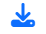 1天1筆
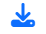 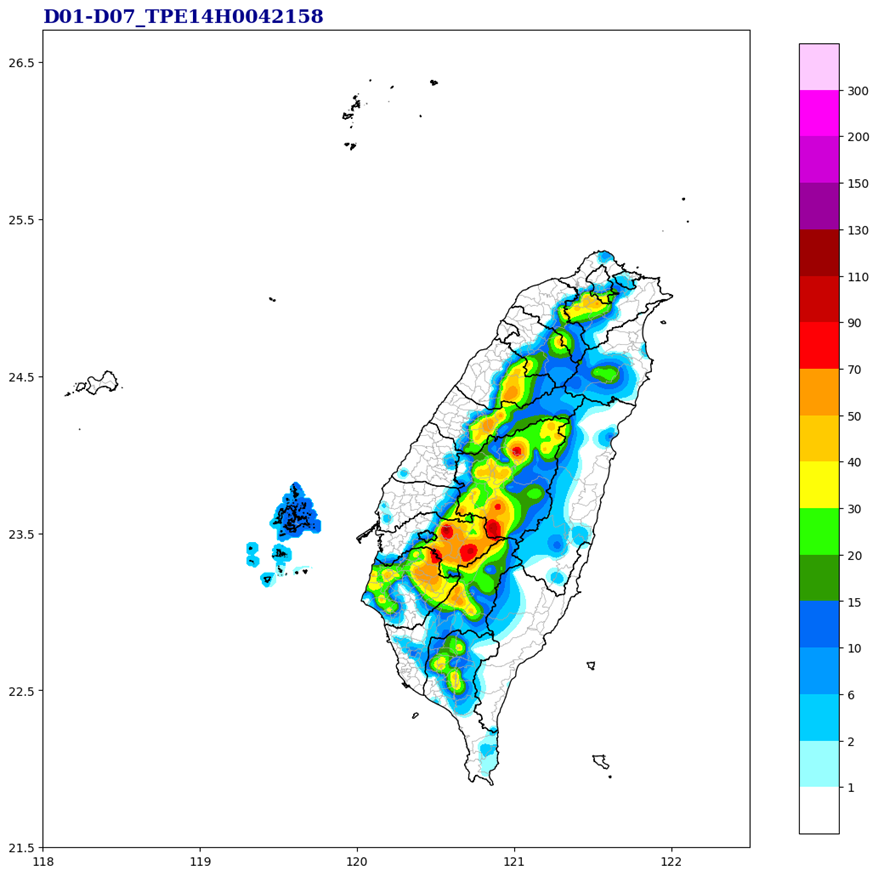 每筆1個資料夾(D15-D28) 
21個檔案: 
14日累積雨量單一預報(APPM) 
14日累積雨量系集預報(AP ensemble)* 20組
檔名     : {變數}{系集}{格點數量}
                 Ex. TPEPMH0042158 (單一預報)
                 Ex. TPE01H0042158 (系集成員_第1預報)
                 Ex. TPE20H0042158 (系集成員_第20預報)
13. 鄉鎮雨量三分類機率預報
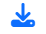 1月1筆
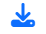 ”預報縣市及鄉鎮代碼.xlsx”
每月產製一次、每次會含有6個csv檔案(溫度、雨量各3)
雨量(鄉鎮)機率預報：
例: PREP_TOWN_BMA_ini202403_fst202404.csv
       PREP_TOWN_BMA_ini202403_fst202405.csv
       PREP_TOWN_BMA_ini202403_fst202406.csv
PREP雨量、TOWN鄉鎮、BMA降尺度模式、ini202403初始月份、fst202404預報月份
8. 氣候法建構之滾動式1、3、6個月累積雨量推估
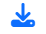 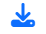 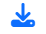 此份資料是用歷史資料推估1.3.6個月的雨量氣候值
5-7月
5-10月
5月
每個月推估未來1、1-3及1-6個月；
例如2022年1月推估2022年2月、2-4月及2-7月資料
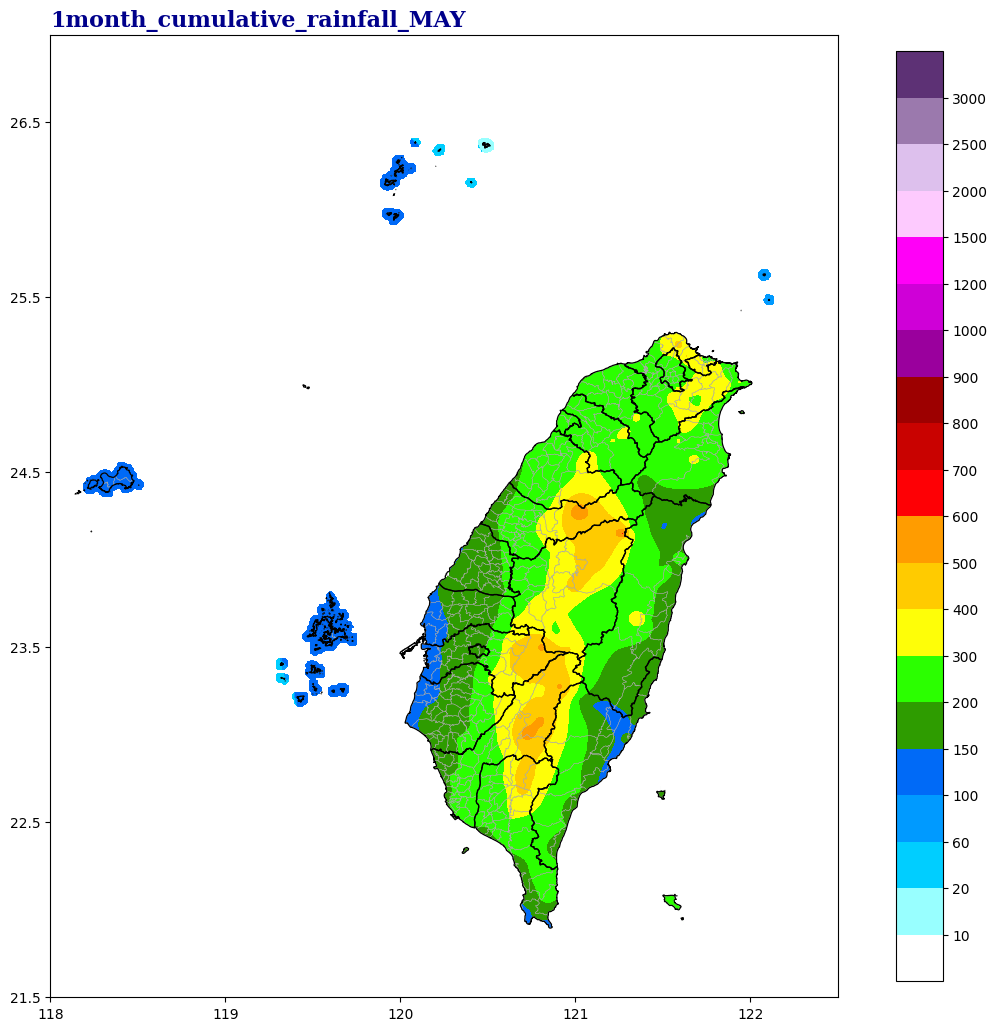 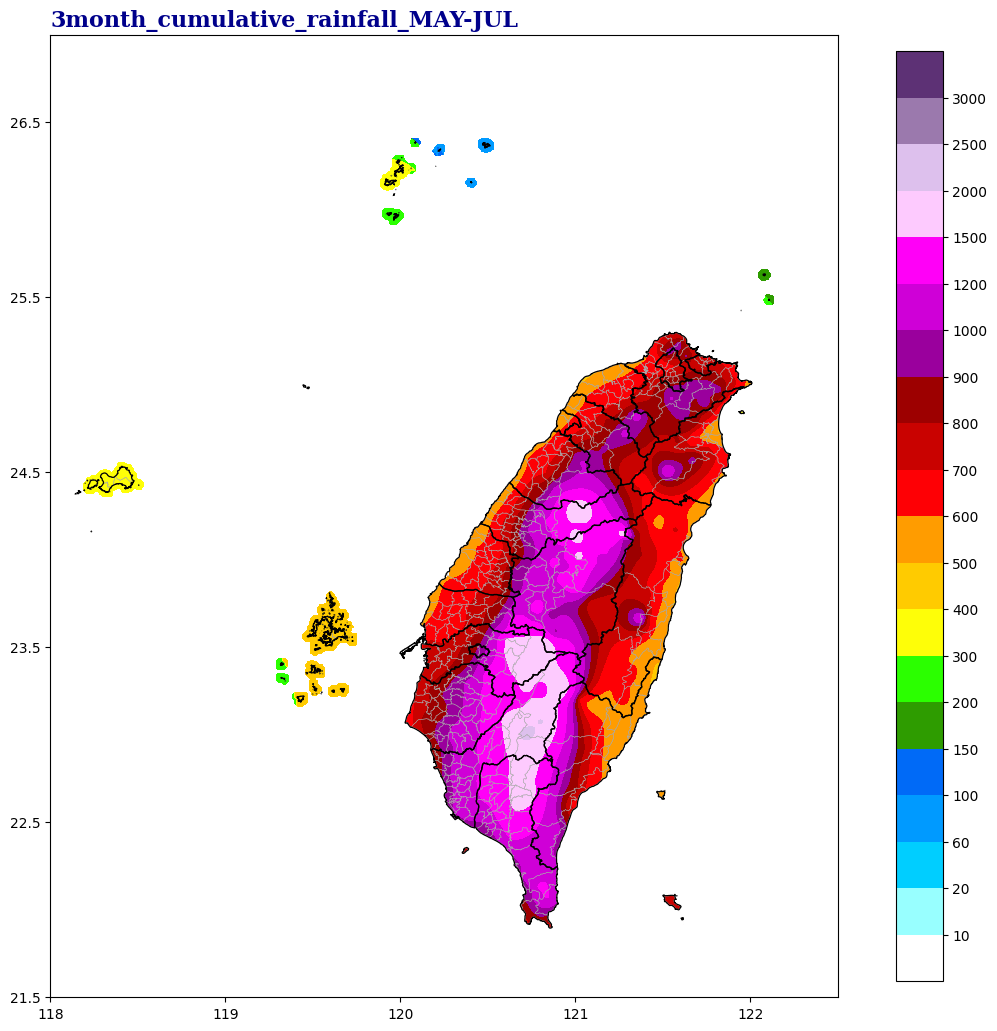 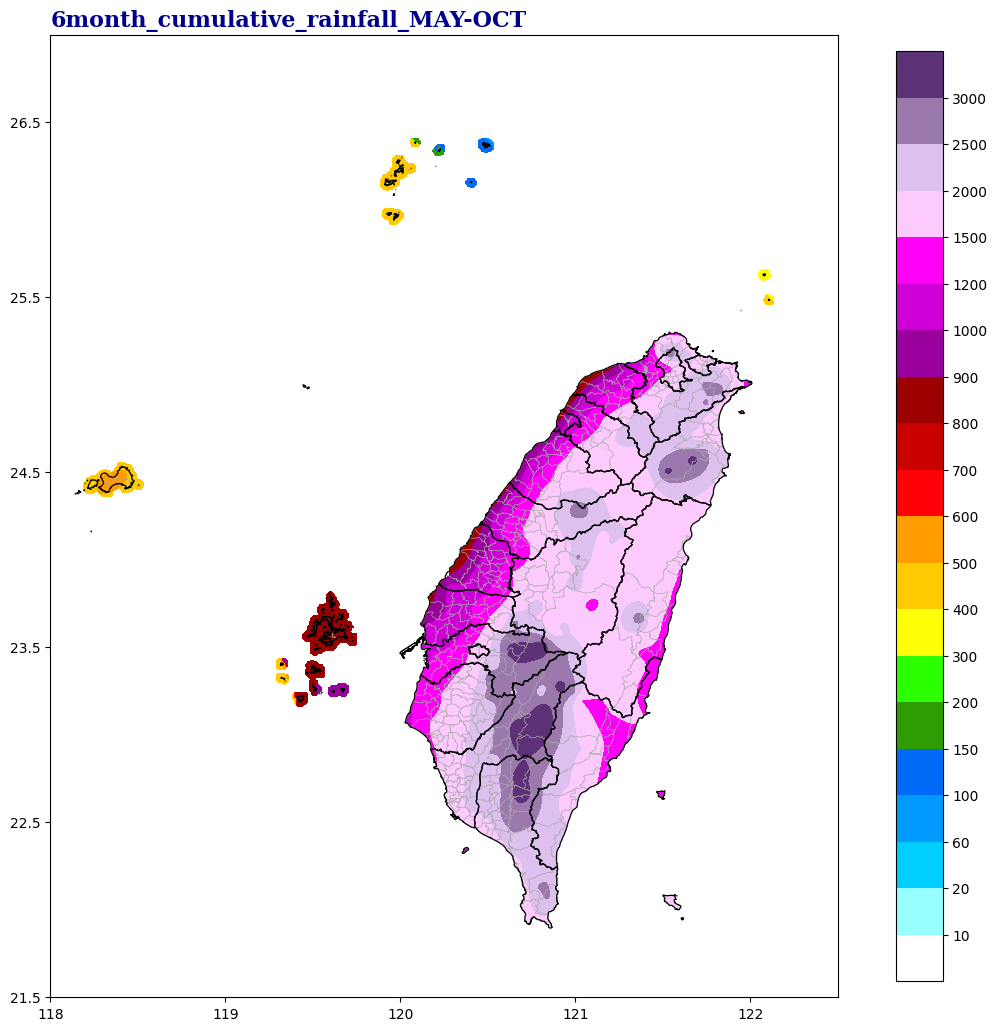 檔名 : {累積月份數}month_cumulative_rainfall_{起始月份}.bin
1month_cumulative_rainfall_JAN.bin (1月份累積雨量)
3month_cumulative_rainfall_JAN-MAR.bin (1~3月份累積雨量)
6month_cumulative_rainfall_JAN-JUN.bin (1~6月份累積雨量)
(還沒好)
28. 歷史氣象乾旱統計分析(歷史大雨日數、小雨日數、高溫日數統計)
2012 - 2022
年: 1張

季: 4張

月: 12張
2012.0101-1231_GridTX02ge35_UK.CWB1km .png
2012
2013
2012.0101-0229_GridTX02ge35_UK.CWB1km.png
RR80(大雨日)
2012.0101-0131_GridTX02ge35_UK.CWB1km.png
….
2022
RR1(小雨日)
GE35(高溫日數)
31,32. HRLDAS歷史分析場網格資料(土壤溫度、土壤濕度)
201703 – 202406 (88個月)
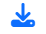 1月1筆
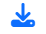 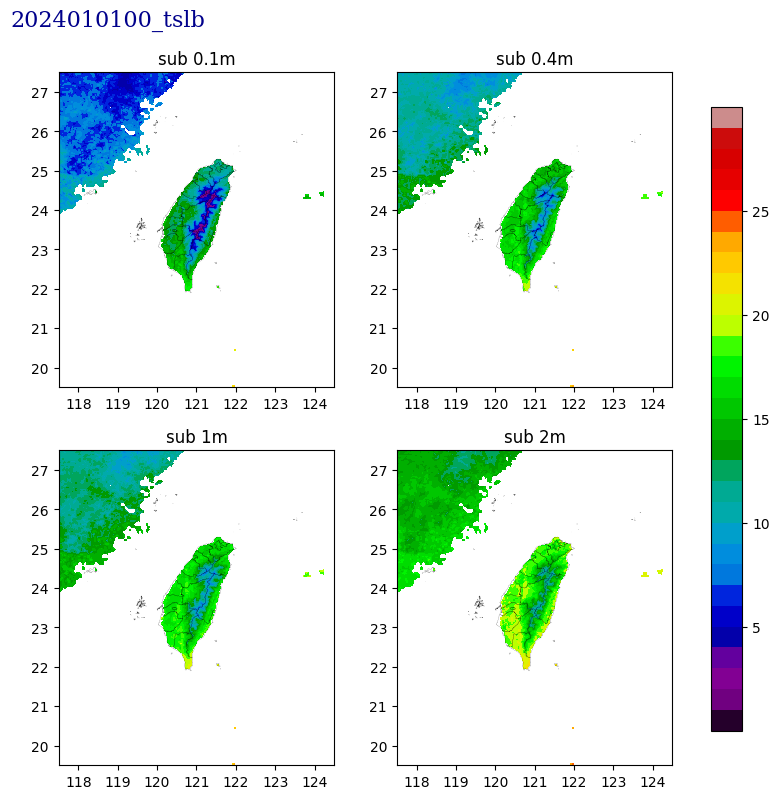 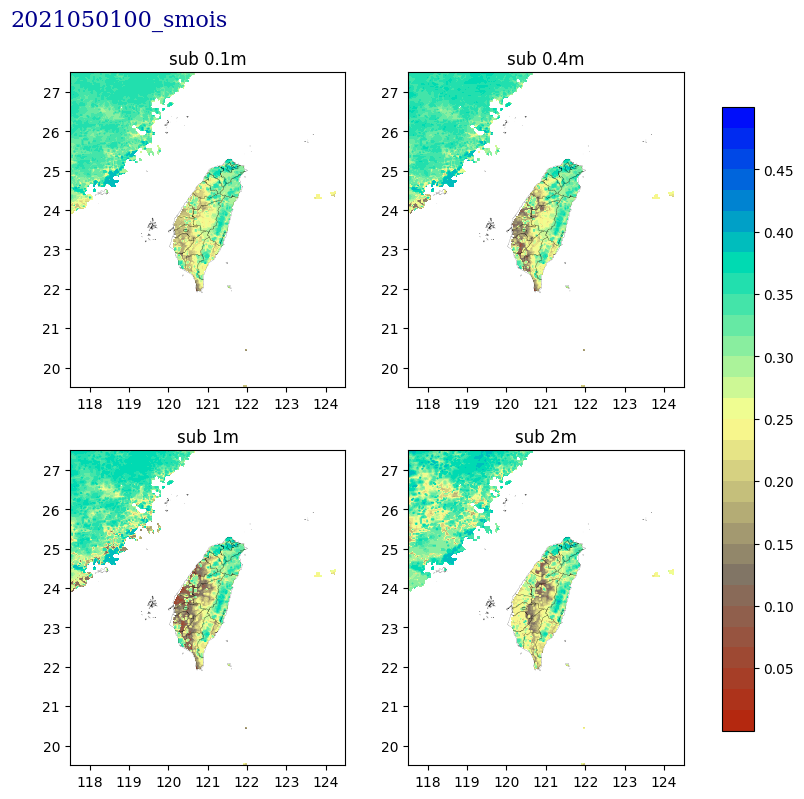 1-1
1-2
27.  相對濕度網格資料
測站版本
網格化方法號
2012 – 2023 (12年)
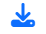 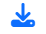 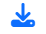 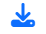 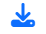 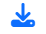 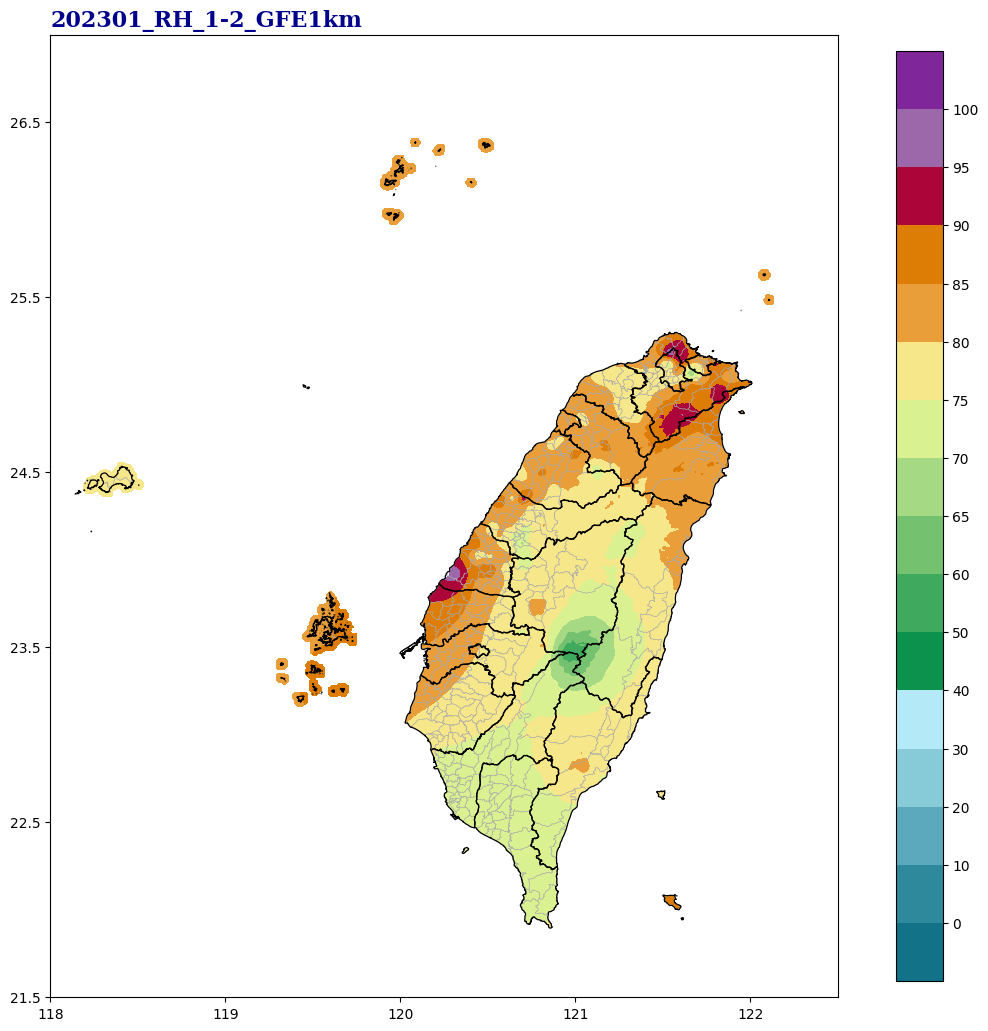 RH_1-2_DY_GFE1km_GRD_2023.7z
RH_1-2_MN_GFE1km_GRD_2023.7z
RH_1-2_HR_GFE1km_GRD_2023.7z
RH_1-2_DY_GFE2.5km_GRD_2023.7z
RH_1-2_MN_GFE2.5km_GRD_2023.7z
RH_1-2_HR_GFE2.5km_GRD_2023.7z
‘2023’、’2022’、’2021之前’檔案存放方式各不同，
1-1
1-2
26.  露點溫度網格資料
測站版本
網格化方法號
2012 – 2023 (12年)
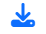 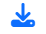 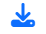 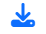 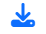 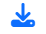 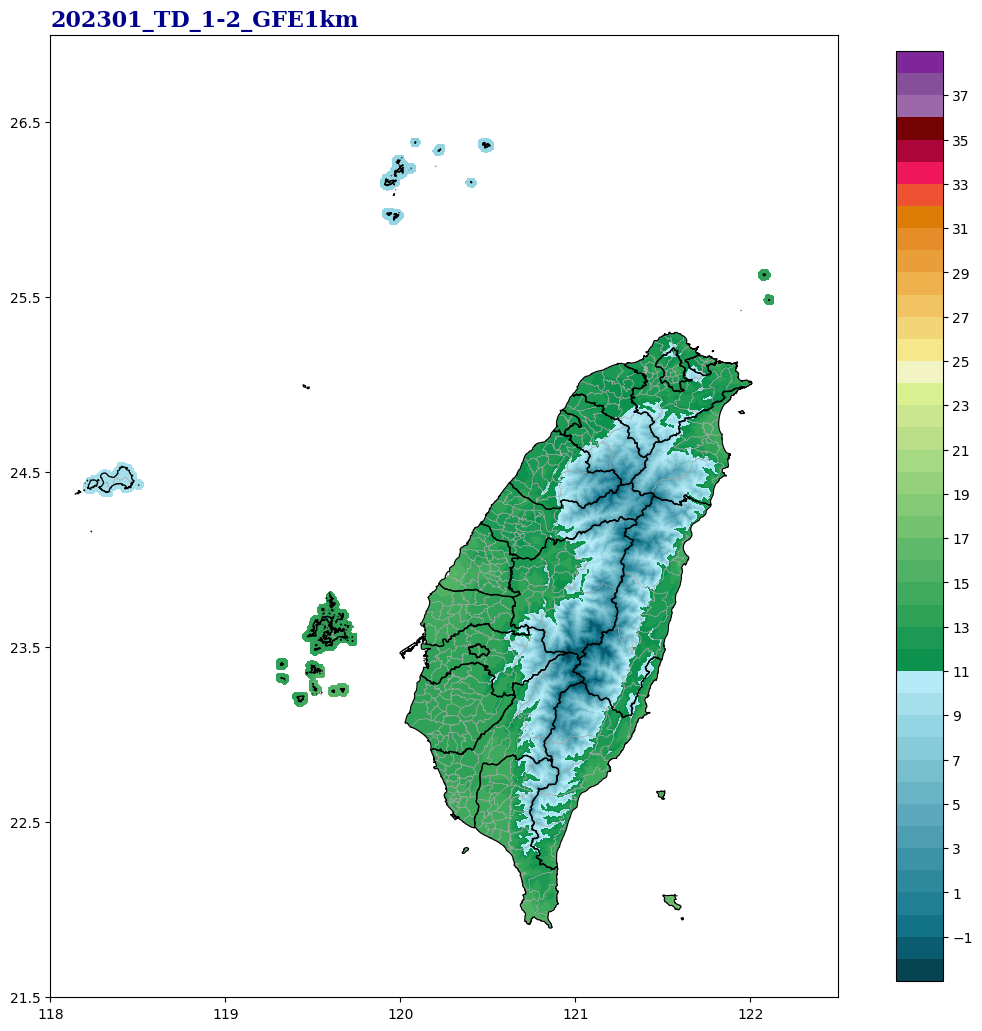 TD_1-2_DY_GFE1km_GRD_2023.7z
TD_1-2_MN_GFE1km_GRD_2023.7z
TD_1-2_HR_GFE1km_GRD_2023.7z
TD_1-2_DY_GFE2.5km_GRD_2023.7z
TD_1-2_MN_GFE2.5km_GRD_2023.7z
TD_1-2_HR_GFE2.5km_GRD_2023.7z
1-1
2-1
25.  溫度觀測網格資料(新:231站)
測站版本
網格化方法號
2012 – 2023 (12年)
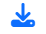 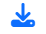 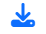 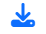 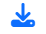 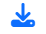 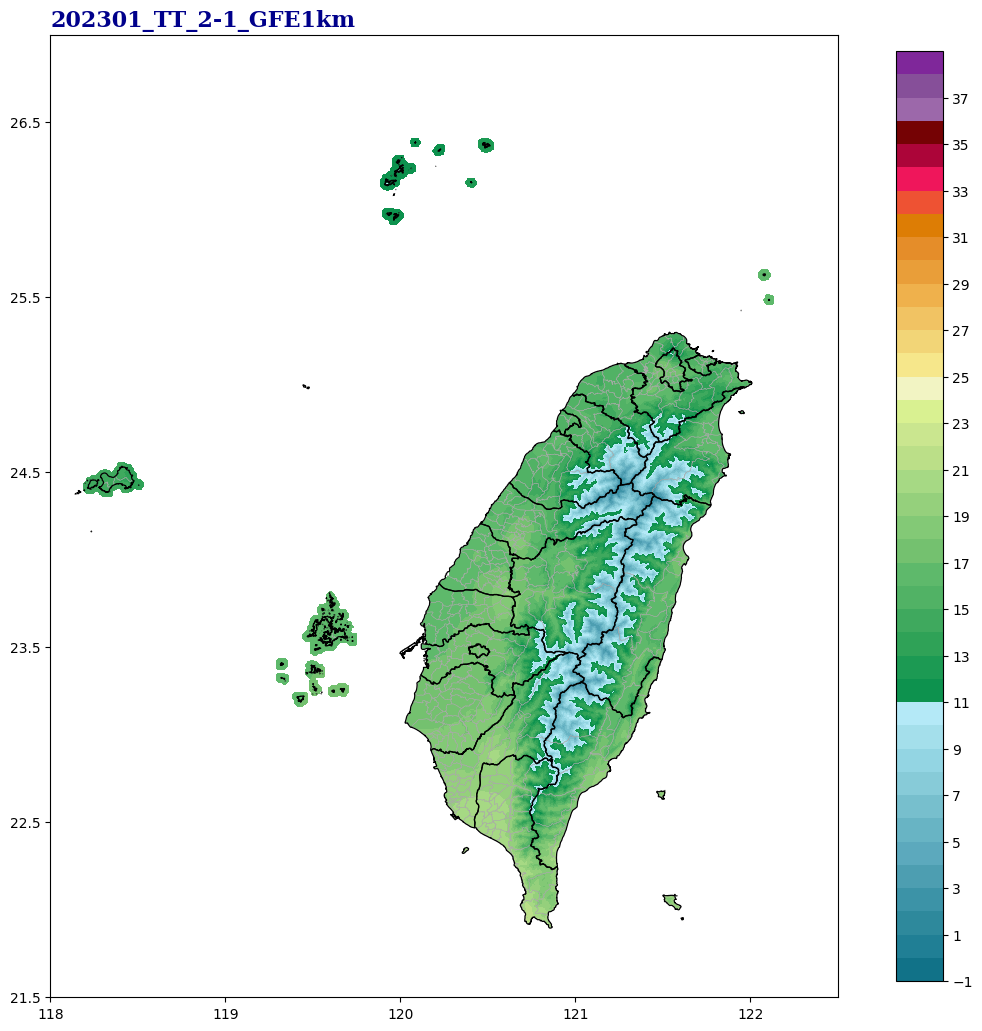 TT_2-1_DY_GFE1km_GRD_2023.7z
TT_ 2-1 _MN_GFE1km_GRD_2023.7z
TT_ 2-1 _HR_GFE1km_GRD_2023.7z
TT_ 2-1 _DY_GFE2.5km_GRD_2023.7z
TT_ 2-1 _MN_GFE2.5km_GRD_2023.7z
TT_ 2-1 _HR_GFE2.5km_GRD_2023.7z
1-1
2-1
6.  雨量觀測網格資料(新:430站)
測站版本
網格化方法號
2012 – 2023 (12年)
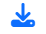 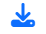 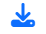 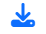 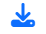 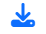 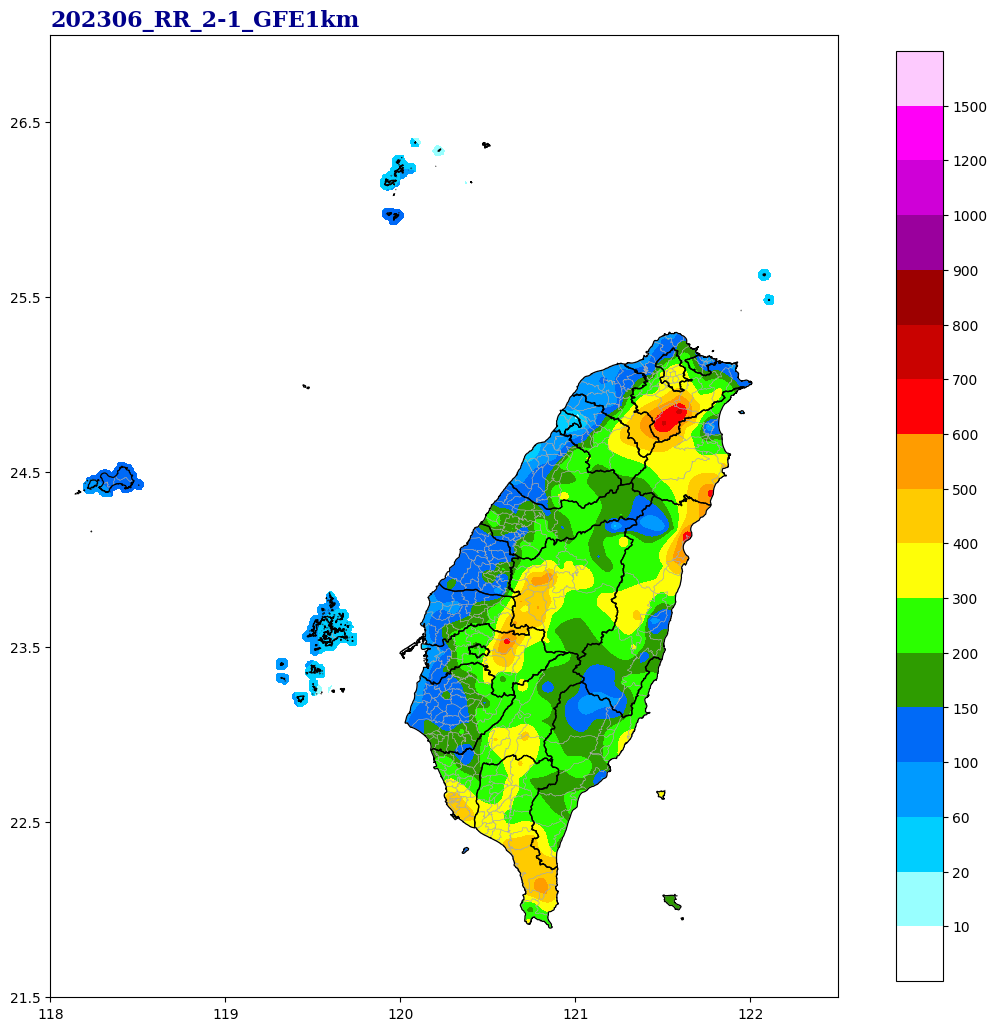 RR_ 2-1 _DY_GFE1km_GRD_2023.7z
RR_ 2-1_MN_GFE1km_GRD_2023.7z
RR_ 2-1 _HR_GFE1km_GRD_2023.7z
RR_ 2-1_DY_GFE2.5km_GRD_2023.7z
RR_ 2-1 _MN_GFE2.5km_GRD_2023.7z
RR_ 2-1_HR_GFE2.5km_GRD_2023.7z